Introduction to Identity Federations
Heather Flanagan, NSRC
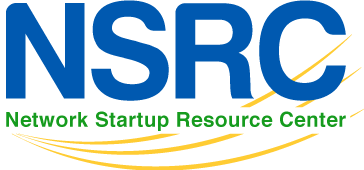 Learning Objectives
What Is Identity Federation?
Building Blocks of Federation
Who Benefits? Students and Researchers
[Speaker Notes: Added items to the 3rd bullet point]
Who Benefits? The Campus
“Identity federation participants could spend time establishing operating principles, technology hooks, and agreed-upon data exchange elements with each partner; or they could do it once through the federation and then leverage these common elements for many relationships.” -- InCommon
Benefits/Compelling Reason to Act
[Speaker Notes: Thanks to Ann Harding at SWITCH for this slide]
What Are Some Compelling Service Possibilities?
eduroam
eduGAIN
digital libraries
licensed software
Learning Management Systems 
Wikis
Cloud service providers supporting research and education
Researchresearch.com
Qualtrics
AWS Research Grants
[Speaker Notes: Added NZ relevant items]
What do Federations do?
Some federations
Provide self-service tools for managing IdP and SP data (Resource Registry)
Provide application integration support
Host or help with outsourced IdPs (IdP in the Cloud, hosted IdP
Provide tools for managing "guest" users
Develop custom tools for the community
Most federations also
Define agreements, rules, and policies
Provide some user support (documentation, email list, etc.)
Operate a central discovery service and test infrastructure
At a minimum a federation maintains the listof which IdPs and SPs are in the federation
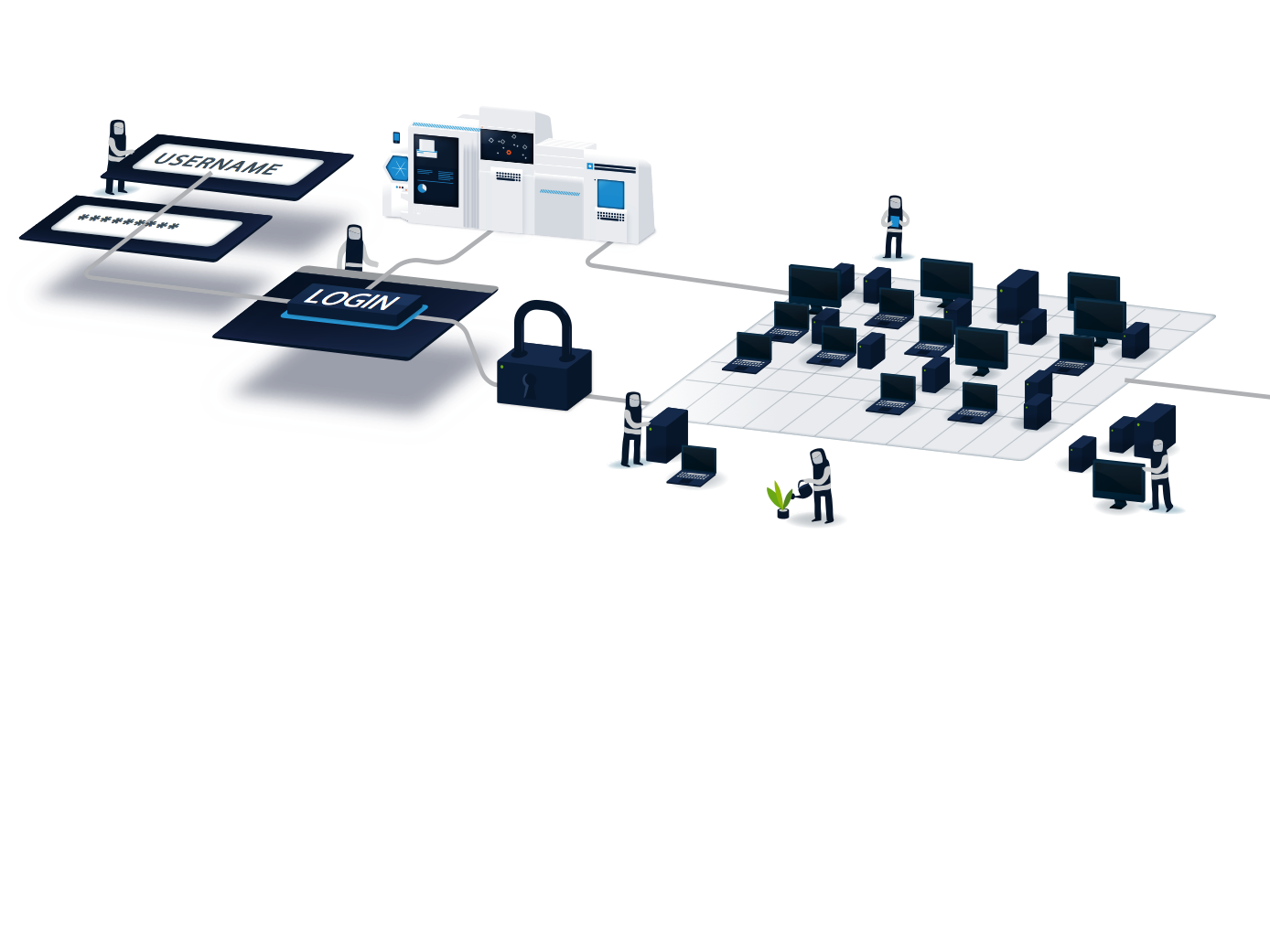 How to Make Federated Identity Work
Start with establishing campus identity systems
Base-level requirements: 
centralized campus or institution identity store (e.g., database, LDAP directory) 
documented policies regarding the life cycle of organizational identity
a business model for ongoing development and support
Additional Reading Material
“Ready the Pipes” – Campus Technologies. https://campustechnology.com/articles/2010/03/01/ready-the-pipes.aspx
“Lowering costs of identity proofing by federated identity management” – Swedish Alliance for Middleware Infrastructure. http://www.incommon.org/docs/other/SWAMI_federated_idm_roi.pdf
“Identity Management Toolkit” – JISC. https://identitymanagementinfokit.pbworks.com/w/page/50989755/Home
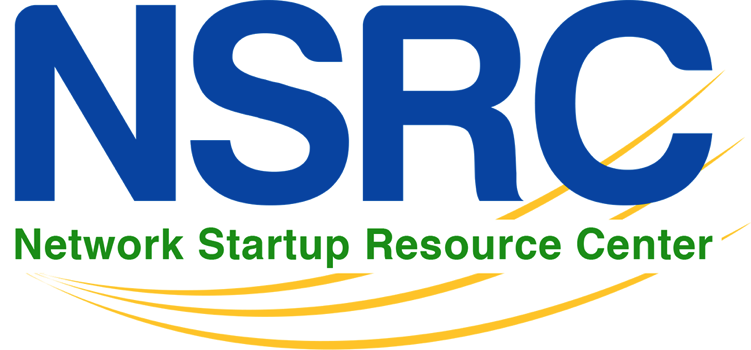 The NSRC cultivates collaboration among a community of peers to build and improve a global Internet that benefits all parties. We facilitate the growth of sustainable Internet infrastructure via technical training and engineering assistance to enrich the network of networks. Our goal is to connect people.
www.nsrc.org
[Speaker Notes: TEIN*CC on left and EU on the right, bottom]